AWG
awfang
Alignment markers.
Relative to center
-3800,3800
3800, 3800
-3800,-3800
3800,3800
Die size = 8100 x 8100. 
Shift into Mask
	x = 4200, 4200
=  -8000,  -8000
=  -400,  -8000
=  -8000, -400
=  -400,  -400
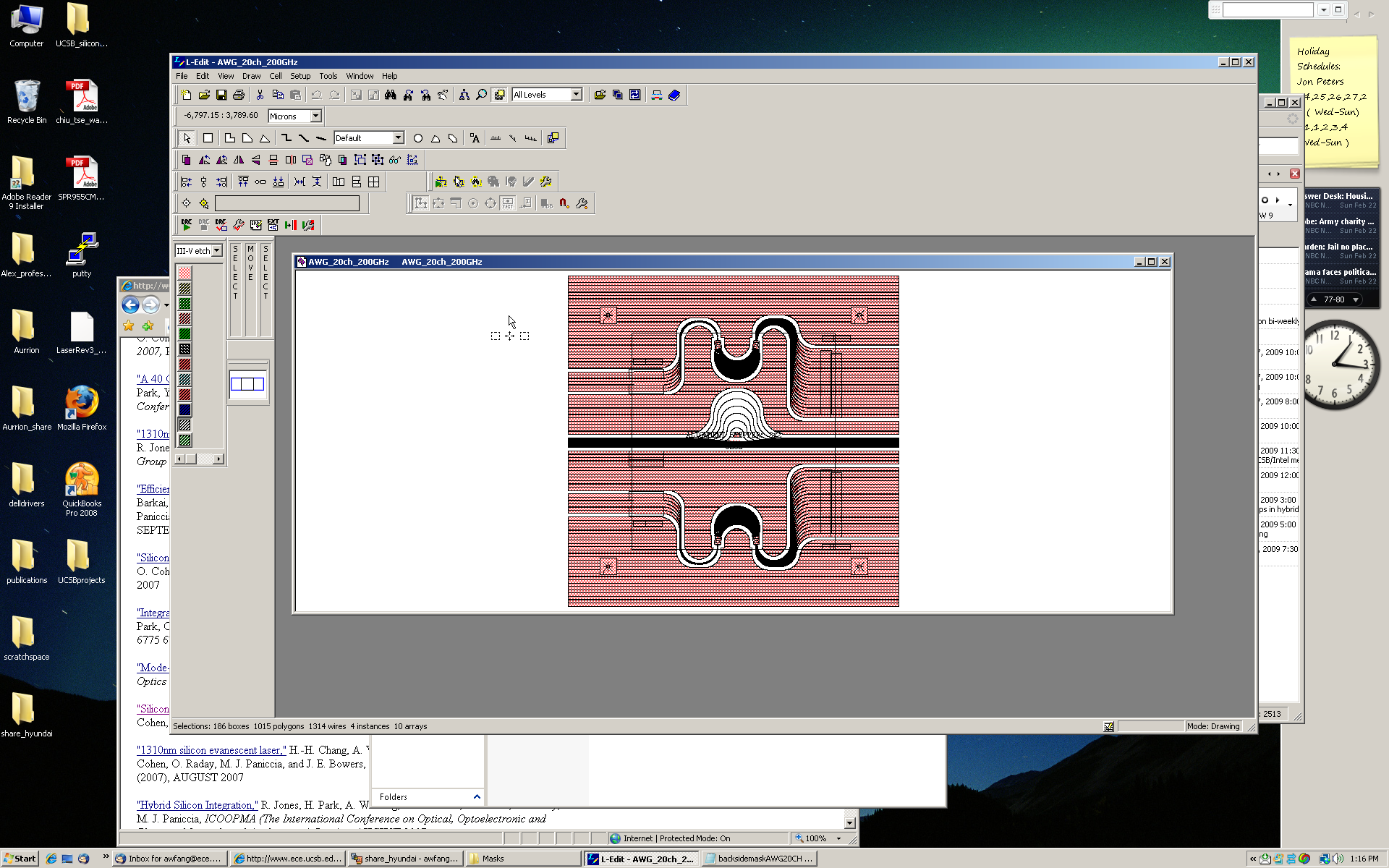 Two ways to process
1) Keep III-V covered entiredly and then do selective removal during N-layer removal
Pro
Simpler Fab
Do not need to “protect” silicon from SiN etching
Con
Any III-V breakage puts Silicon in risk
2) Remove III-V everywhere except “device” region, and protect Silicon
Pro
Silicon is protected from the beginning
Con
More complicated process. 
3) Passivate III-V regions anyways, and remove in the end
Pro
Lower risk passivation problems
Simpler than 2
Epi Structure